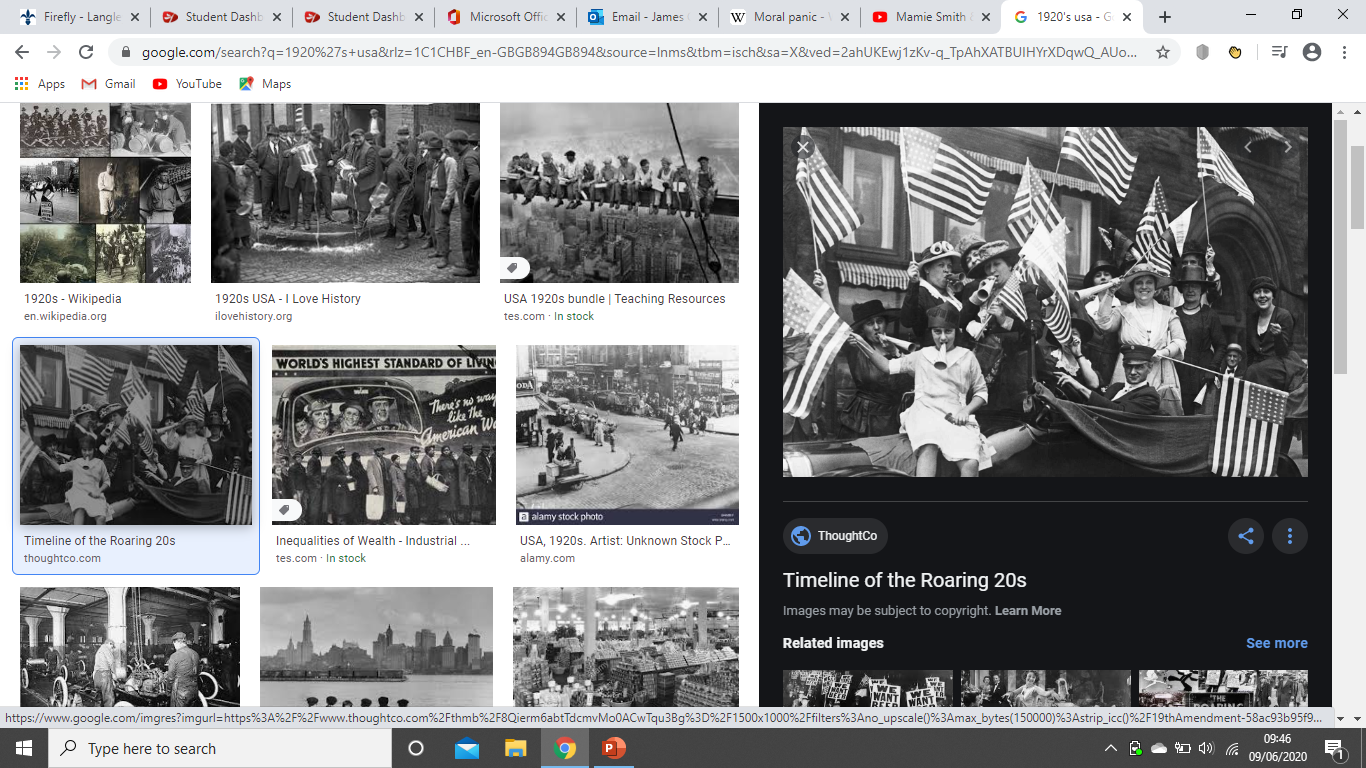 *A moral panic is the term given to how society as a whole condemns certain behaviours and sees them as corrupting people.
Moral Panics
The Devil’s Music
Have you heard of a genre of music called the BLUES?
In the 1920’s Blue’s Music was seen by some to be the devil’s music.
Read the article about Prohibition (banning alcohol) here: The Roaring Twenties
and then watch/listen to the Mamie Smith Link (read the lyrics).
Answer the following questions:
Mamie Smith - Crazy Blues
With all the rapid changes taking place in America, why was Blues music singled out as the ‘devil’s music’?
Why do you think it was even given the title: ‘devil’s music’?
Why do you think people sometimes ‘panic’ when society enters periods of uncertainty/change?
Compare Mamie Smith’s lyrics to the lyrics you have listened to: were people right to worry about the blues? Why/Why not?
Have you ever heard music that ‘worried you’ because of its style/video/lyrical content? Why did it concern you? 
      (Baby Shark bothers me.)
Why do people in society ‘target’ certain groups?
Why was there a moral panic about clowns several years ago?
Was the ‘stock-piling of food/toilet roll’ a recent Moral Panic? What caused people to panic so much?
Why is blues music ‘accepted’ by society today?
What changes in Society (all around you) do you believe are causing people concern? Why?
EXT: Predict the Future: are there anything’s you can predict – 50 years from now – that may cause a moral panic ie
       Rapid technological changes.